比例尺
比例尺的应用
冀教版  数学  六年级  上册
WWW.PPT818.COM
1.结合北京至郑州铁路线示意图，经历测量线路长度，按给定的比例尺估算实际路程的过程。
2.能根据图上线路的长度和给定的比例尺，用自己喜欢的方法估算或计算两地的实际路程。
3.感受“比例尺”在日常生活中的应用，获得利用比例尺估算两地路程的实践经验。
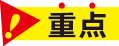 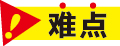 请看一幅中国地图。
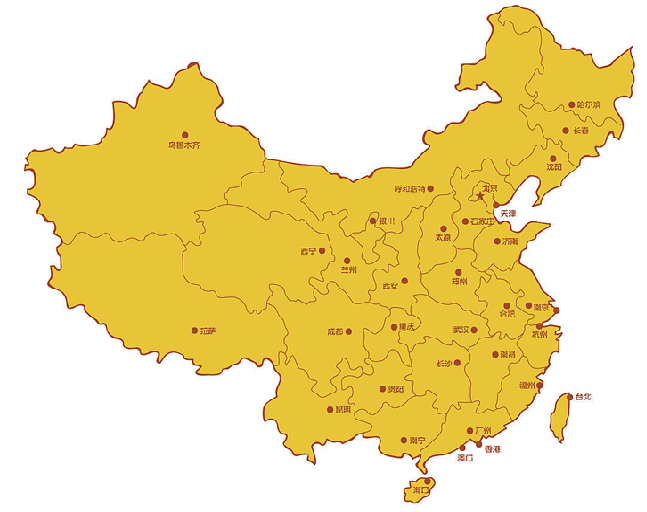 这个比例尺表示什么意思？
比例尺1：100000000
利用图上的比例尺，我们可以估算两地之间的距离。
下面是北京至郑州铁路路线示意图的一部分。
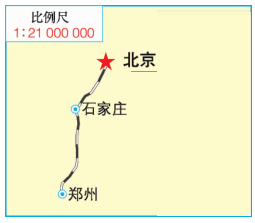 说一说有哪几个站？铁路线的形状是什么样的？这个比例尺表示什么意思？
讨论：怎样测量示意图中两个城市之间的铁路线的长度？
先用细线测量，再用直尺量细线。
图上的线路都不直，怎么测量呀？
比例尺数据太大了，计算容易出错！
先把21000000厘米化成210千米，再算实际距离。
（1）在图上量出石家庄到郑州铁路线的长度，再算出两个城市之间铁路的实际长度。
（2）在图上量出北京到郑州铁路线的长度，再算出两个城市之间铁路的实际长度。
在比例尺是1：6000000的中国地图上，量得北京到上海的距离是18厘米。北京到上海的实际距离是多少千米？
1
6000000厘米=60千米
60×18=1080（千米）
答：北京到上海的实际距离是1080千米。
2
在一幅比例尺是1：3000000的地图上。
（1）在这幅地图上量得北京到石家庄的距离约为9厘米。北京到石家庄的实际距离大约是多少千米？
3000000厘米=30千米
30×9=270（千米）
答：北京到石家庄的实际距离大约是270千米。
2
在一幅比例尺是1：3000000的地图上。
（2）邢台到北京的实际距离约为390千米，在这幅地图上，邢台到北京的距离大约是多少厘米？
3000000厘米=30千米
390÷30=13（厘米）
答：邢台到北京的距离大约是13厘米。
甲地到乙地的实际距离是120千米，在一幅比例尺是1：6000000的地图上，应画多少厘米？
3
120千米=12000000厘米
12000000÷6000000 =2（厘米）
答：应画2厘米。
甲、乙两城市间的实际距离是120千米，在比例尺1：4000000的地图上，这两个城市间的图上距离是多少?
4
120千米=12000000厘米
12000000÷4000000 =3（厘米）
答：这两个城市间的图上距离是3厘米。
在比例尺是1：12000000的地图上，量得济南到青岛的距离是4厘米。在比例尺是1：8000000的地图上，济南到青岛的距离是多少厘米？
5
4×12000000=48000000（厘米）
48000000÷8000000=6（厘米）
答：在比例尺是1：8000000的地图上，济南到青岛的距离是6厘米。
图上距离、实际距离和比例尺，已知其中的两个量，就可以求出第三个量。
两地实际距离
图上距离=实际距离×比例尺
实际距离=图上距离÷比例尺
在一幅地图上，测得甲、乙两地的图上距离是13厘米，已知甲乙两地的实际距离是780千米。
1
（1）求这幅图的比例尺。
780千米=78000000厘米
13：78000000=1：6000000
答：这幅图的比例尺是1：6000000。
在一幅地图上，测得甲、乙两地的图上距离是13厘米，已知甲乙两地的实际距离是780千米。
1
（2）在这幅地图上量得A、B两城的图上距离是5厘米，求A、B两城的实际距离。
5×6000000=30000000（厘米）=300（千米）
答：A、B两城的实际距离是300千米。
在比例尺是1：4000000的中国地图上，甲地到乙地的铁路长35厘米，求这段铁路实际长多少千米。
2
35×4000000=140000000（厘米）=1400（千米）
答：这段铁路实际长1400千米。
新建一幢大楼，地基是长方形，长80米，宽30米，把它画在设计图上，长是40厘米，宽应是多少？
3
80米=8000厘米，30米=3000厘米
比例尺：40÷8000=1 ： 200
宽： 3000÷200=15厘米
答：宽应是15厘米。
在一幅地图上，用5厘米的距离表示实际距离1500千米。在这幅地图上量得A、B两地的距离是3.5厘米，A、B两地的实际距离是多少千米？
4
1500÷5×3.5
=300×3.5
=1050（千米）
答：A、B两地的实际距离是1050千米。
在比例尺是1：3000000的地图上，量得两地距离是10厘米，甲乙两车同时从两地相向而行，3小时后两车相遇。已知甲乙两车的速度比是2：3，求甲乙两车的速度各是多少千米。
5
10×3000000 =30000000（厘米）=300（千米）
300÷3=100（千米）
100-40=60（千米）
答：甲车的速度是每小时40千米，乙车的速度是每小时60千米。